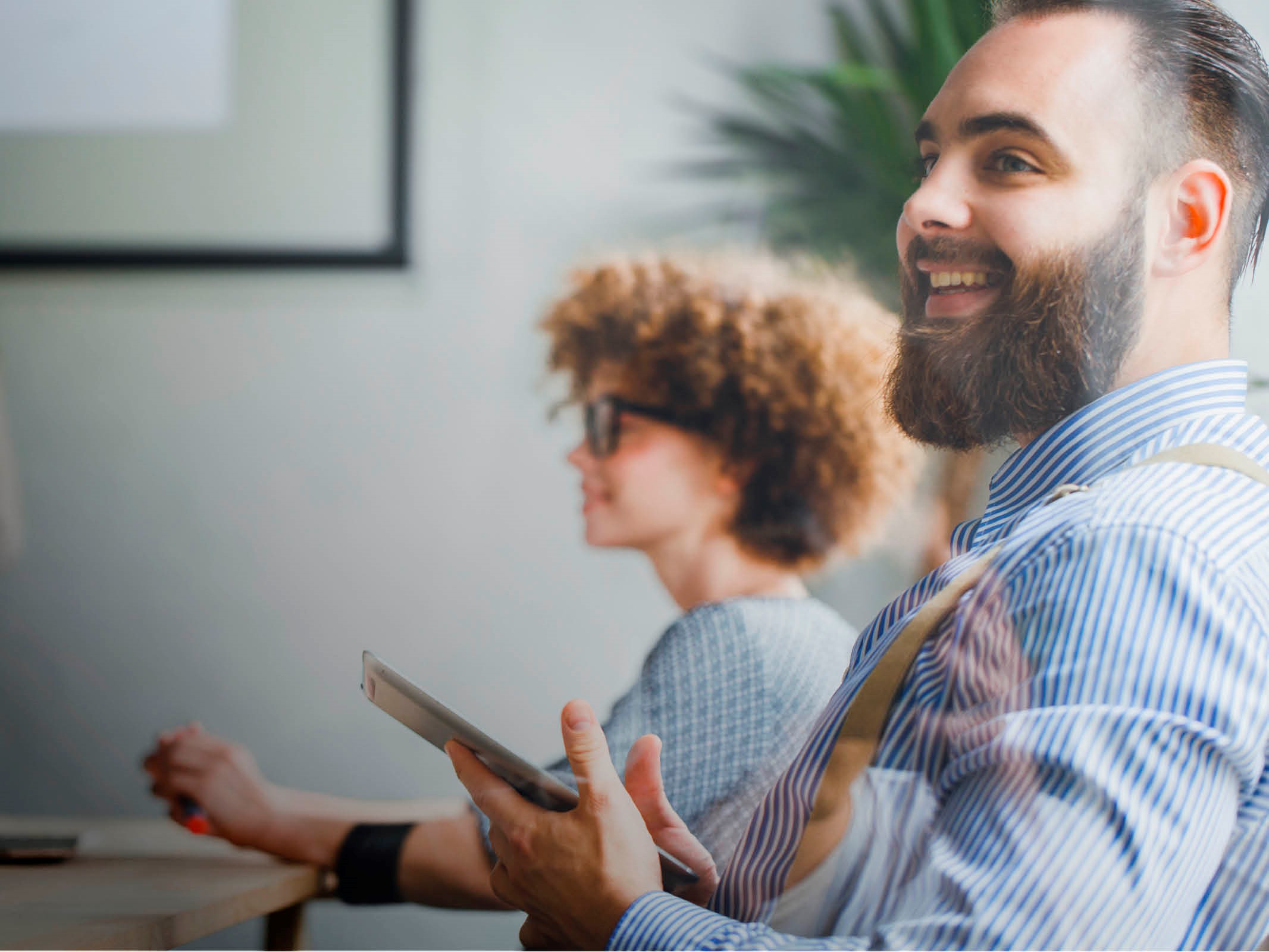 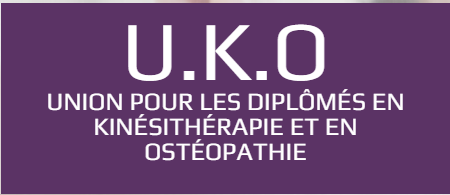 Proposition
Télécom

[ 25 05 2021]
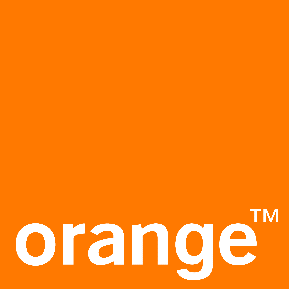 [ Wendy Masson| +32 493 555 105]
[Speaker Notes: Coax dispo? Oui mais prise? Facture pour BXL? Quid ligne fixe?]
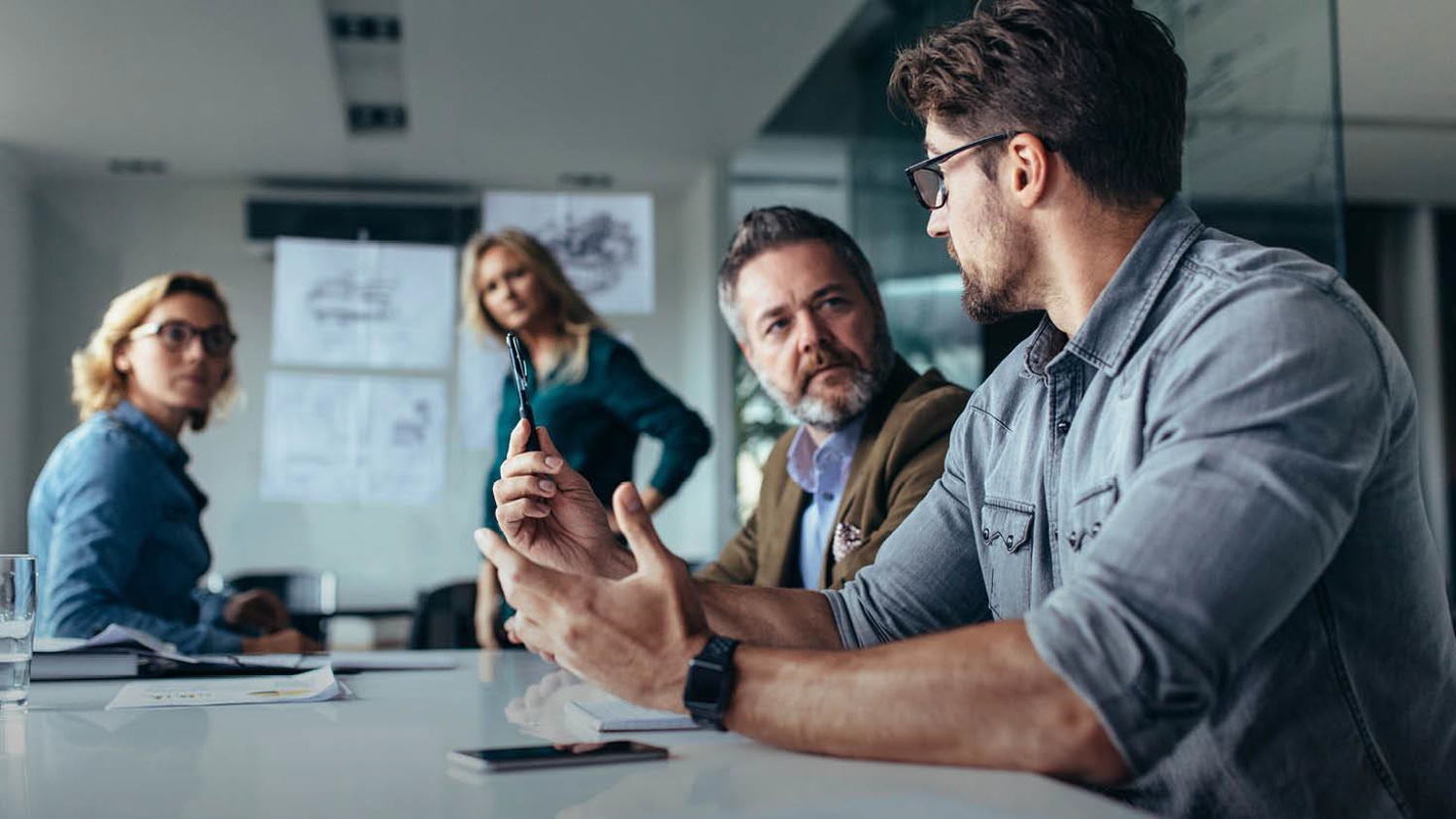 1. Projet
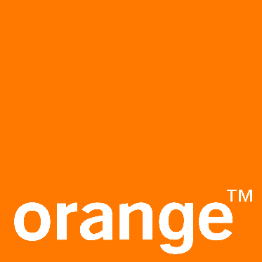 Voldoen aan uw verwachtingenDat is onze taak!
Aanbod voor al uw leden
GSM-abonnementen
Internet COAX (TV en TEL)
VDSL Internet
Een toegewijde Account Manager, een persoonlijke en responsieve service


Een aantrekkelijk aanbod
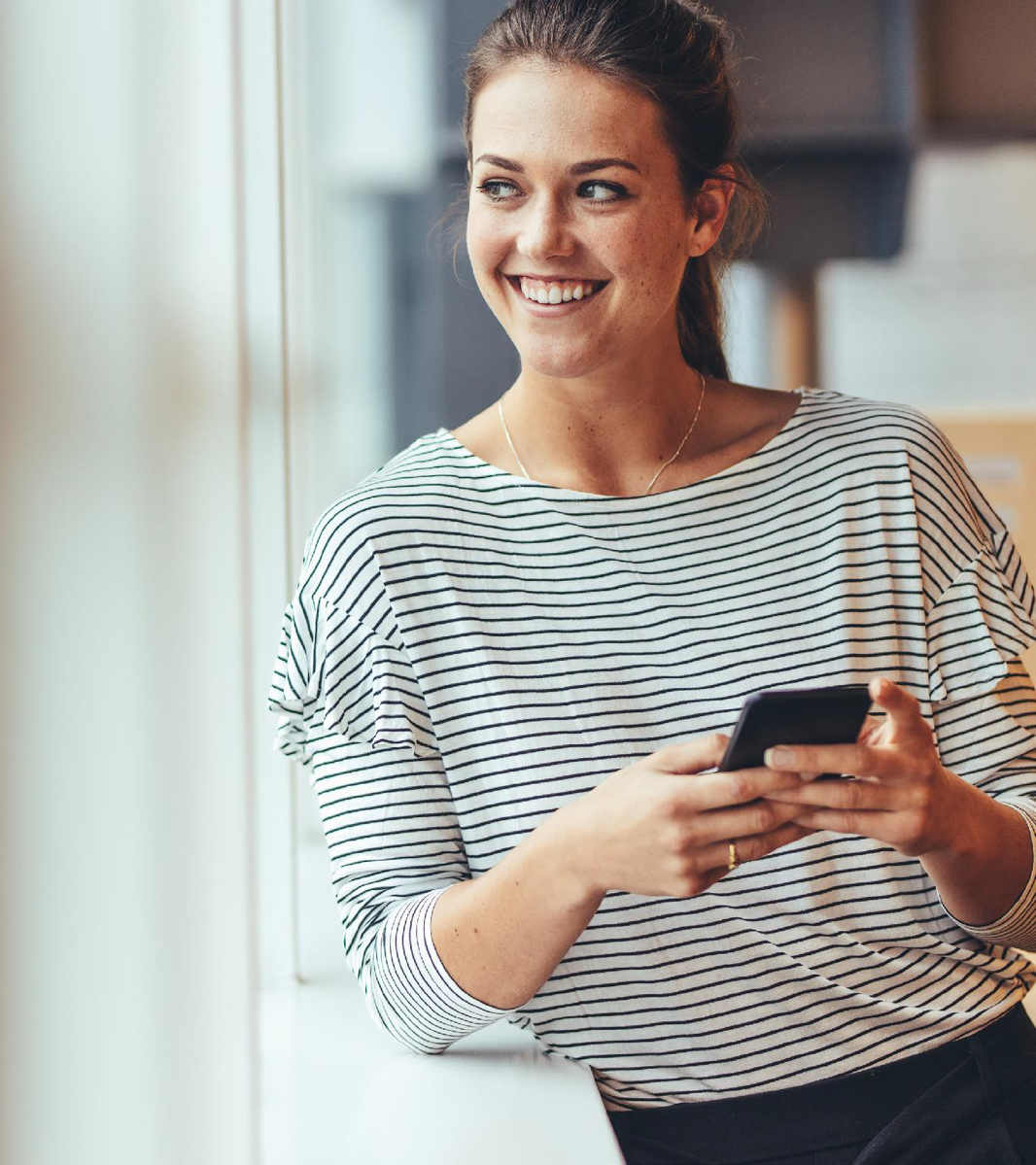 100 % Business, 100 % Orange
2. Solution
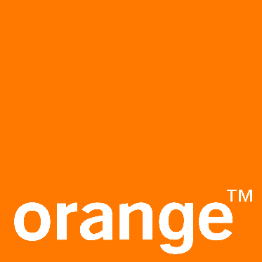 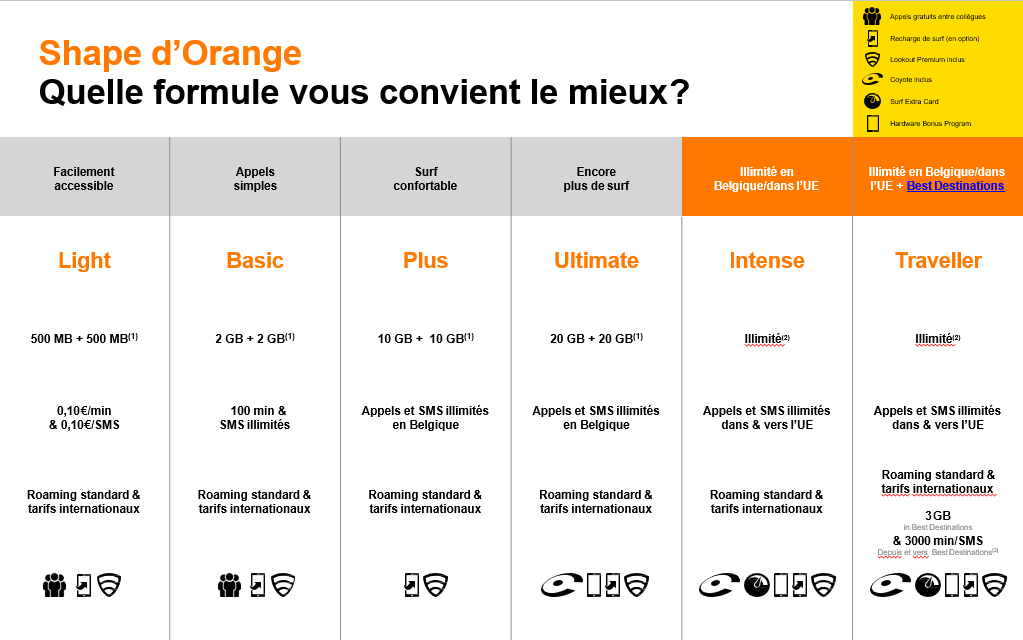 Solution convergente
Abonnements Mobiles
Traffic illimité
Connexion rapide 
Double data pour tous vos abonnements mobiles
Installation gratuite (valeur de 399 € par site)

Internet:
VDSL 2 avec 1 adresse IP fixe,  1 back-up 4G
COAX Avec 400MBPS/40
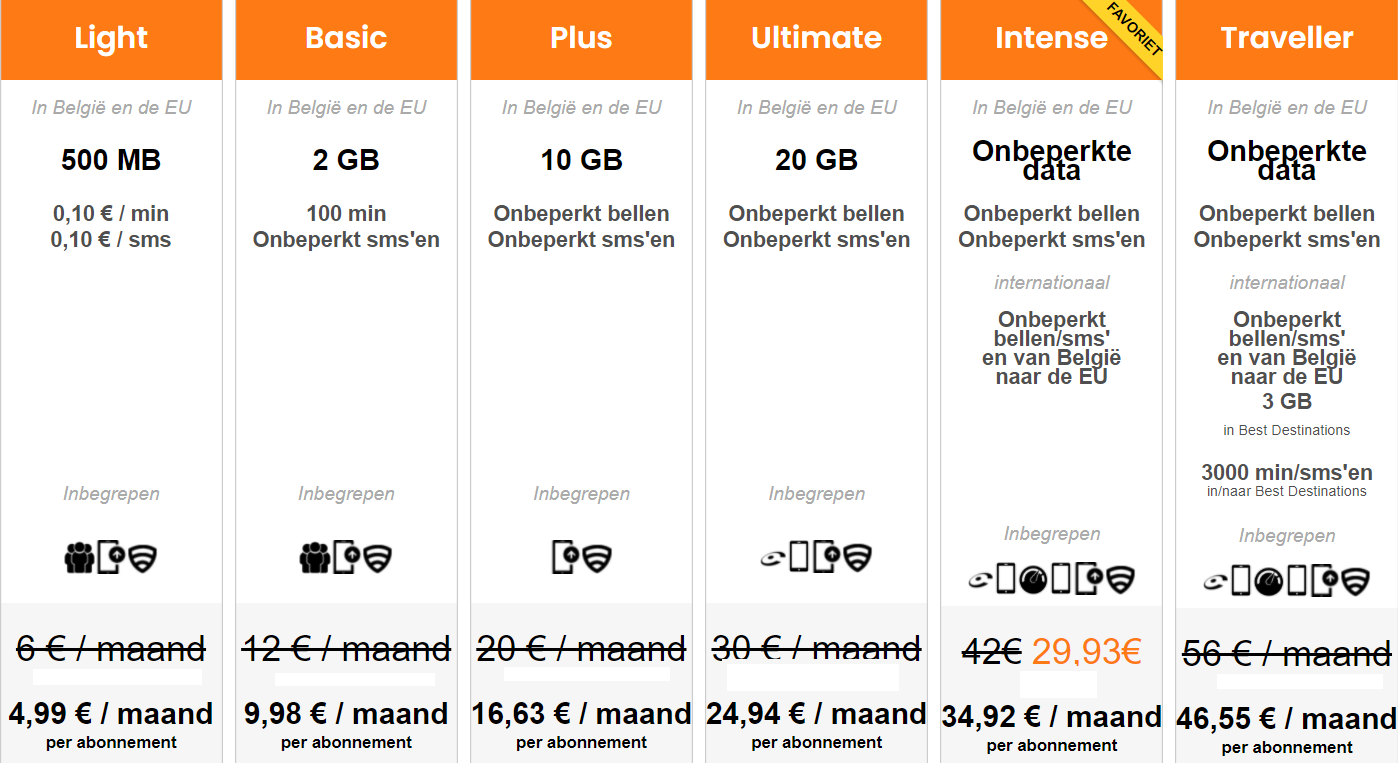 100 % Business, 100 % Orange
Convergente oplossing
Een professionele internetverbinding
Onbeperkt verkeer
Snelle verbinding 
Dubbele data voor al uw mobiele abonnementen
Gratis installatie (waarde van € 399 per site)

Internet:
VDSL 2 met 1 vast IP-adres, 1 4G back-up (€60 excl. BTW)
VDSL 2 met 1 vast IP-adres, 20h communicatie inbegrepen, 1 4G back-up (75€ excl. BTW)
COAX met 400MBPS/40 (49€ htva)
100 % Business, 100 % Orange
VDSL
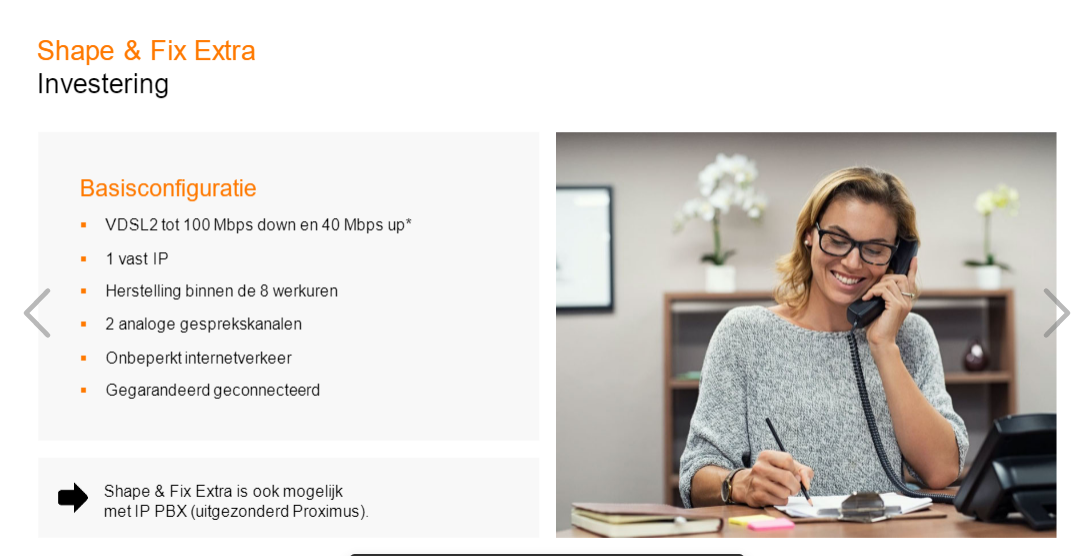 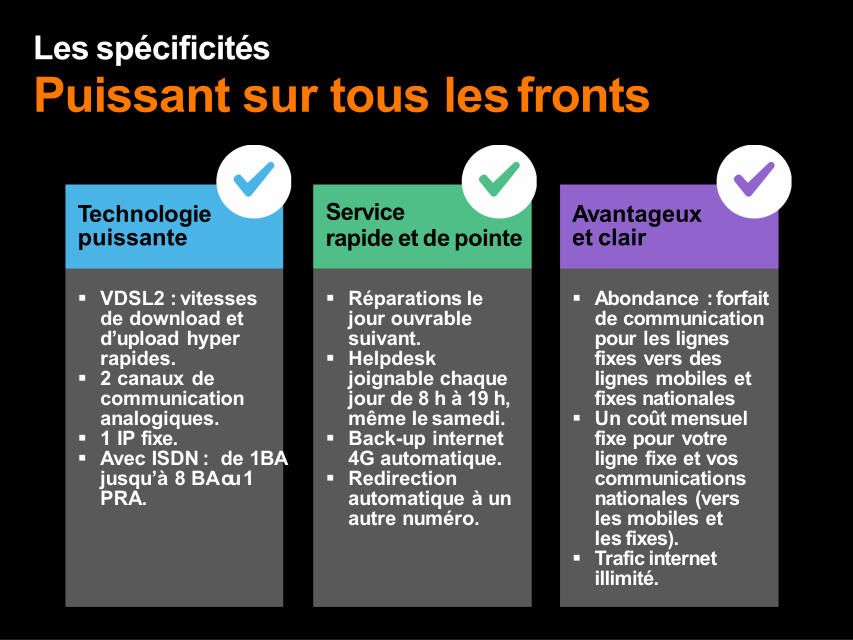 100 % Business, 100 % Orange
COAX
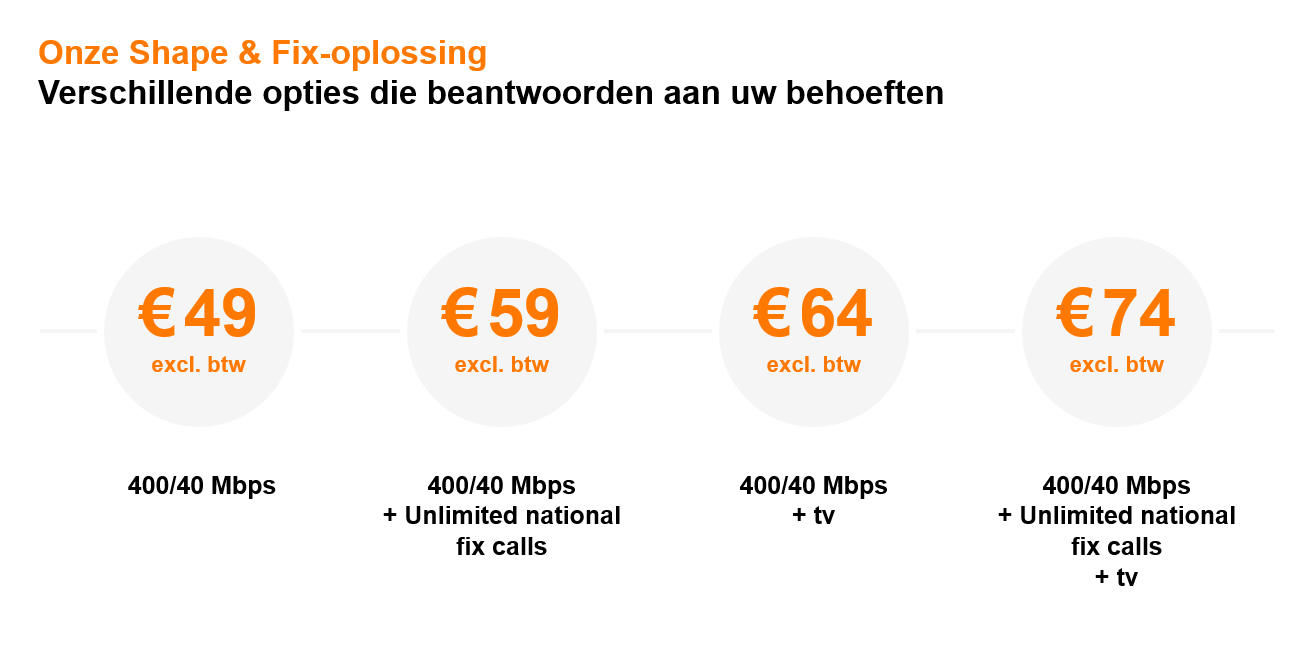 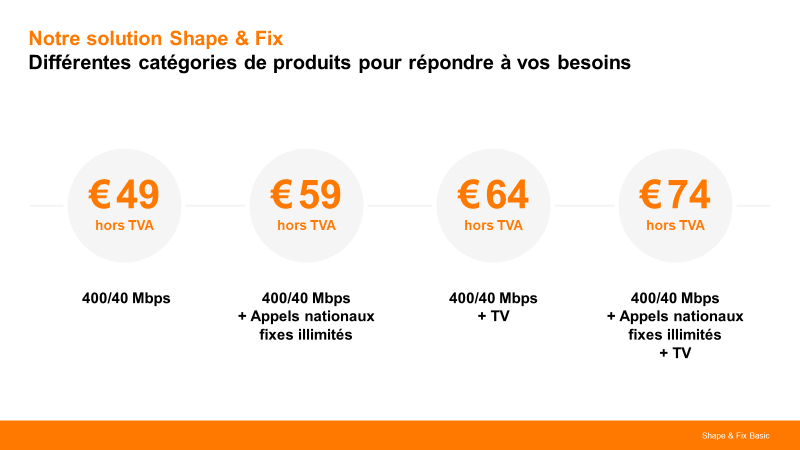 20% de Réductions Pour UKO
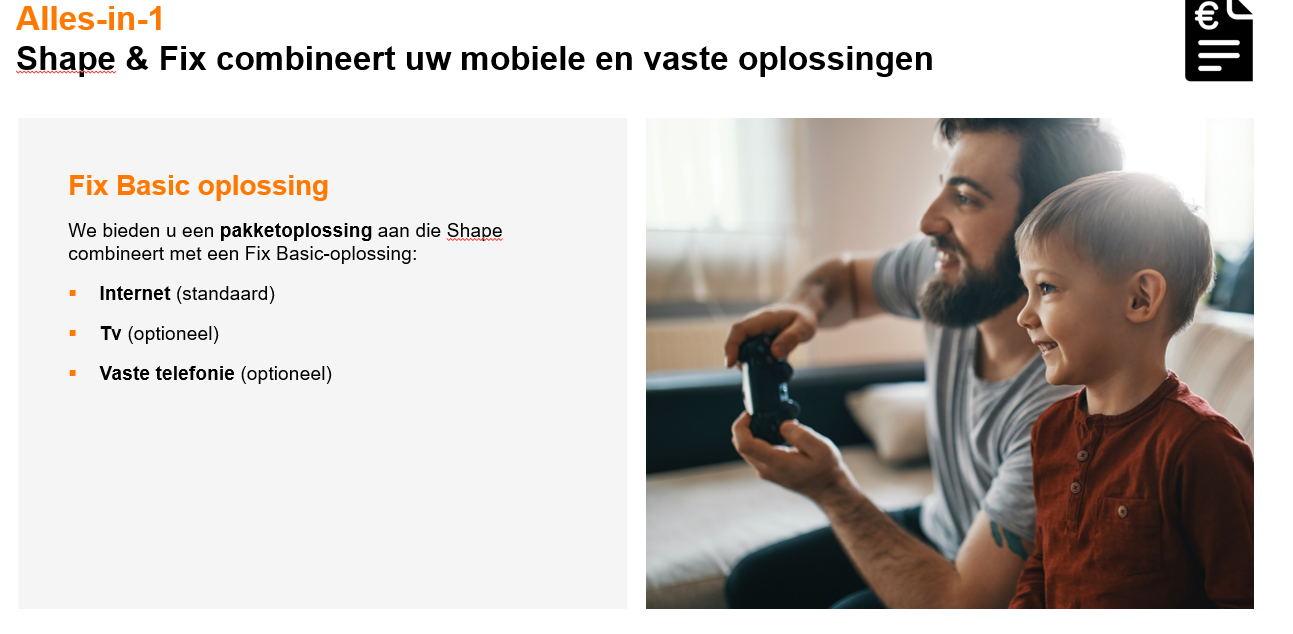 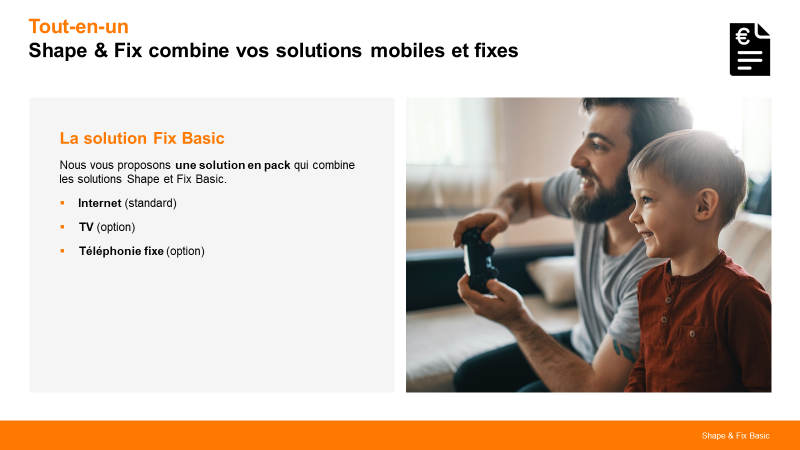 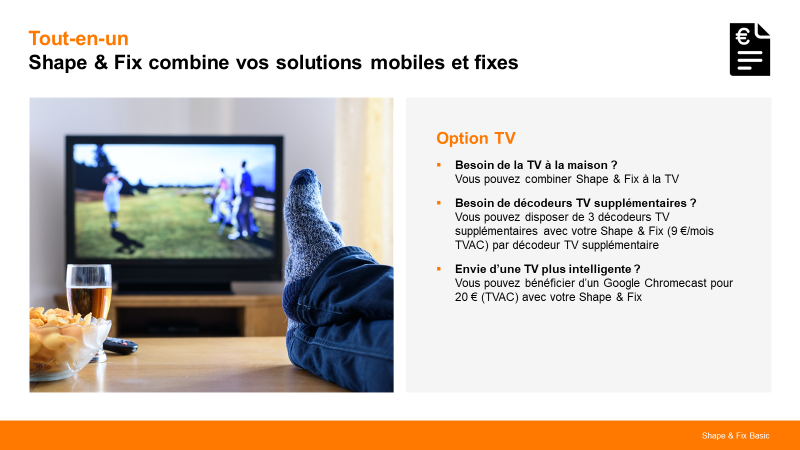 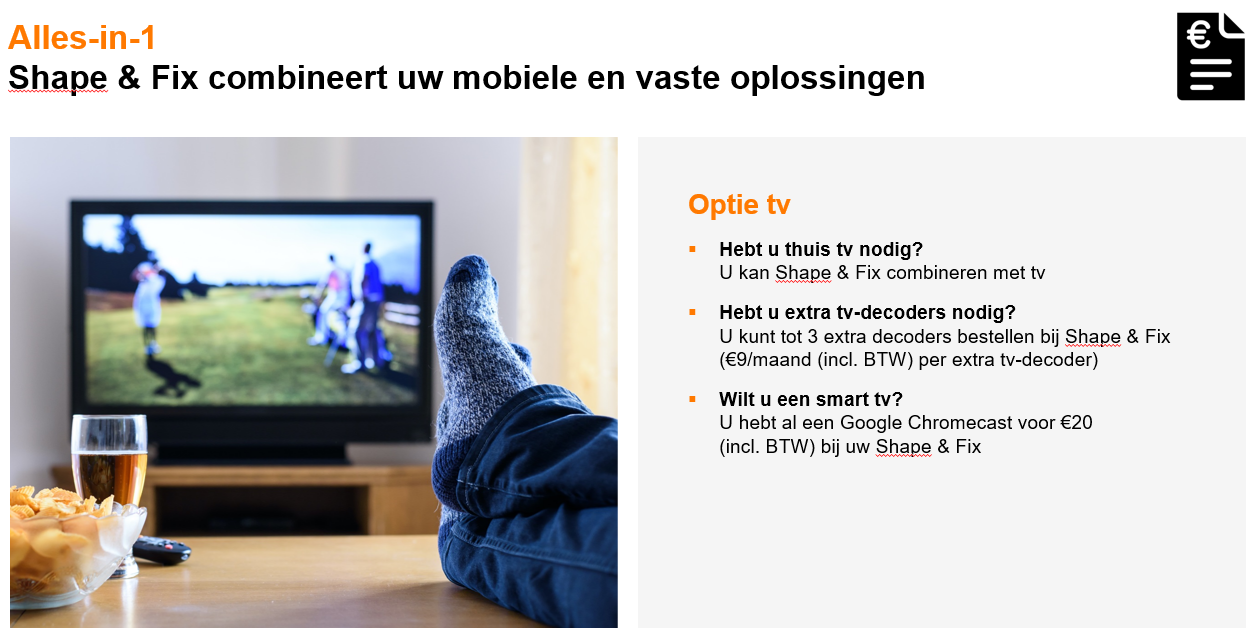 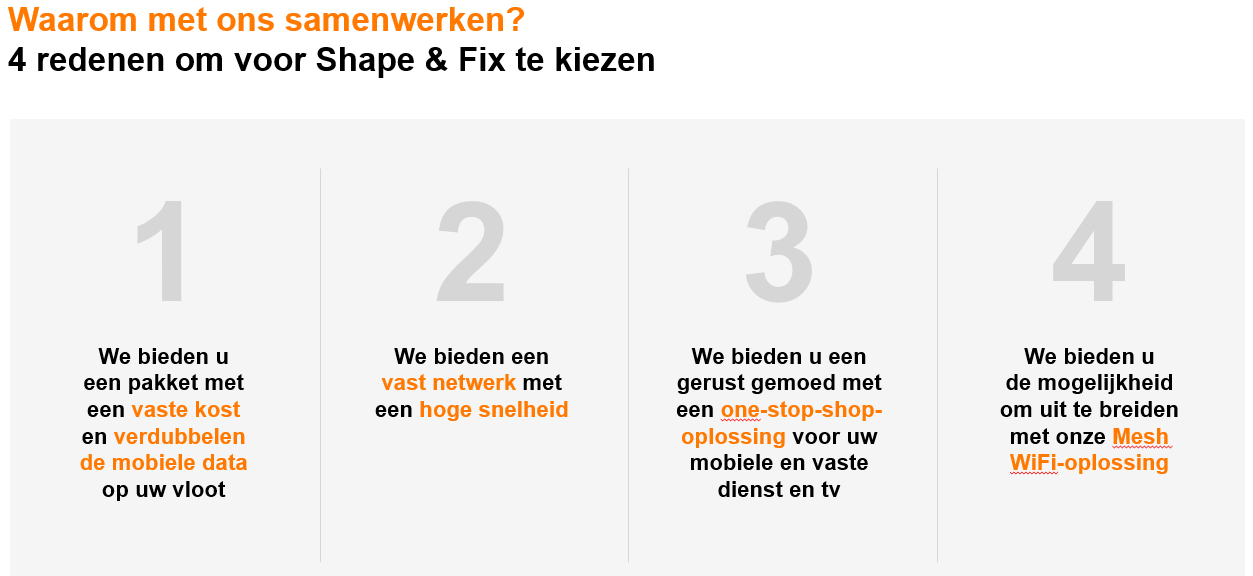 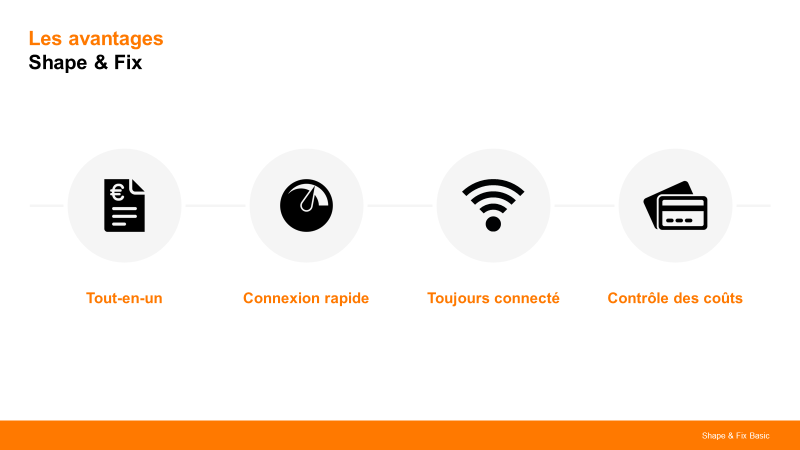 DANK U